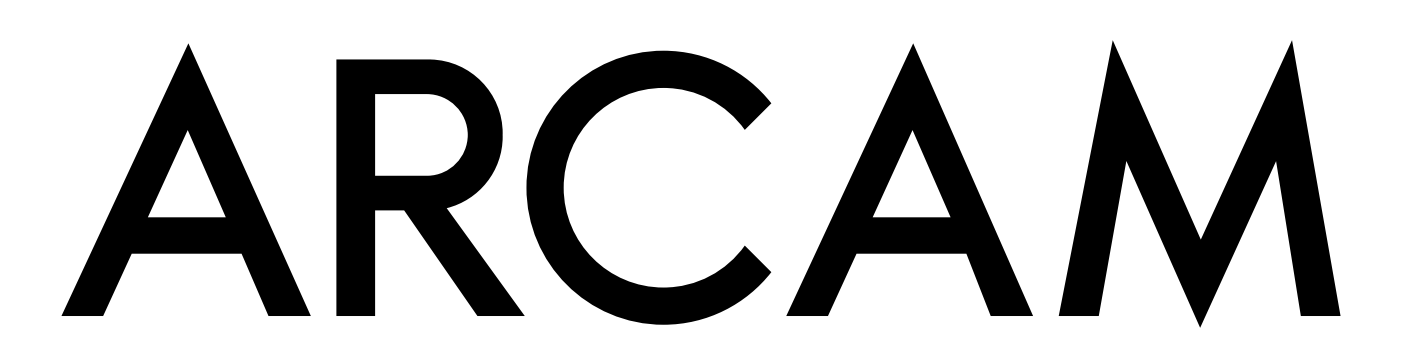 How to change the Halo brightness on the ARCAM A25 Amplifier
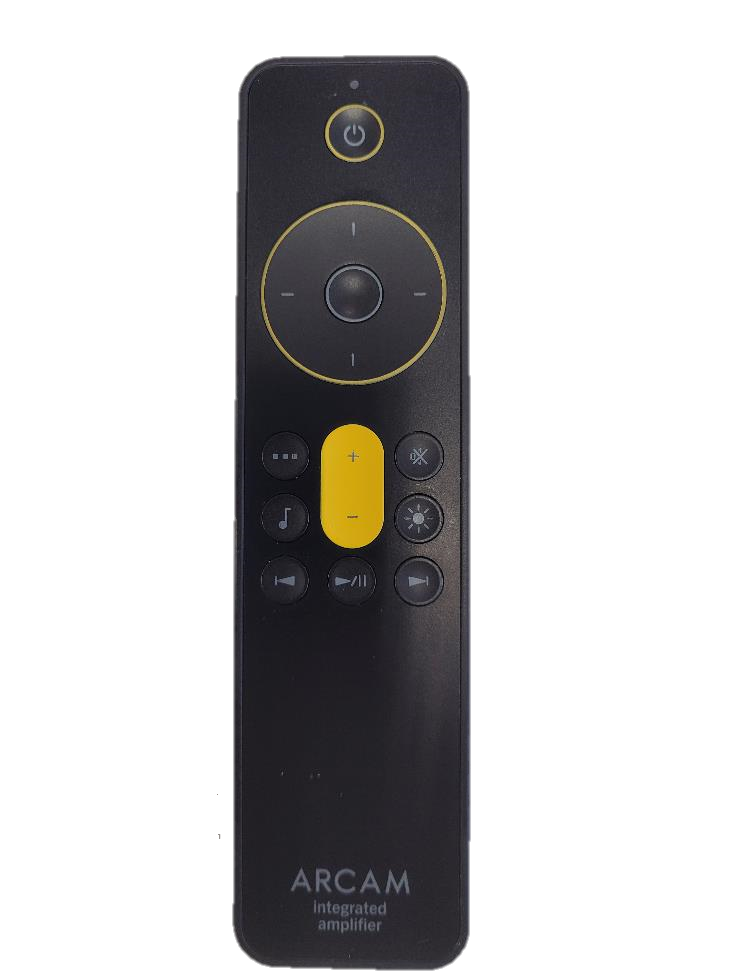 Press the SETTINGS MENU button on the remote control 
The display will show SYSTEM SETTINGS
Press the SELECT button to enter the system settings 
Use the cursor button to scroll down to the HALO BRIGHTNESS option
Press the SELECT button to confirm 
Use the cursor to toggle between FULL / OFF / DIM
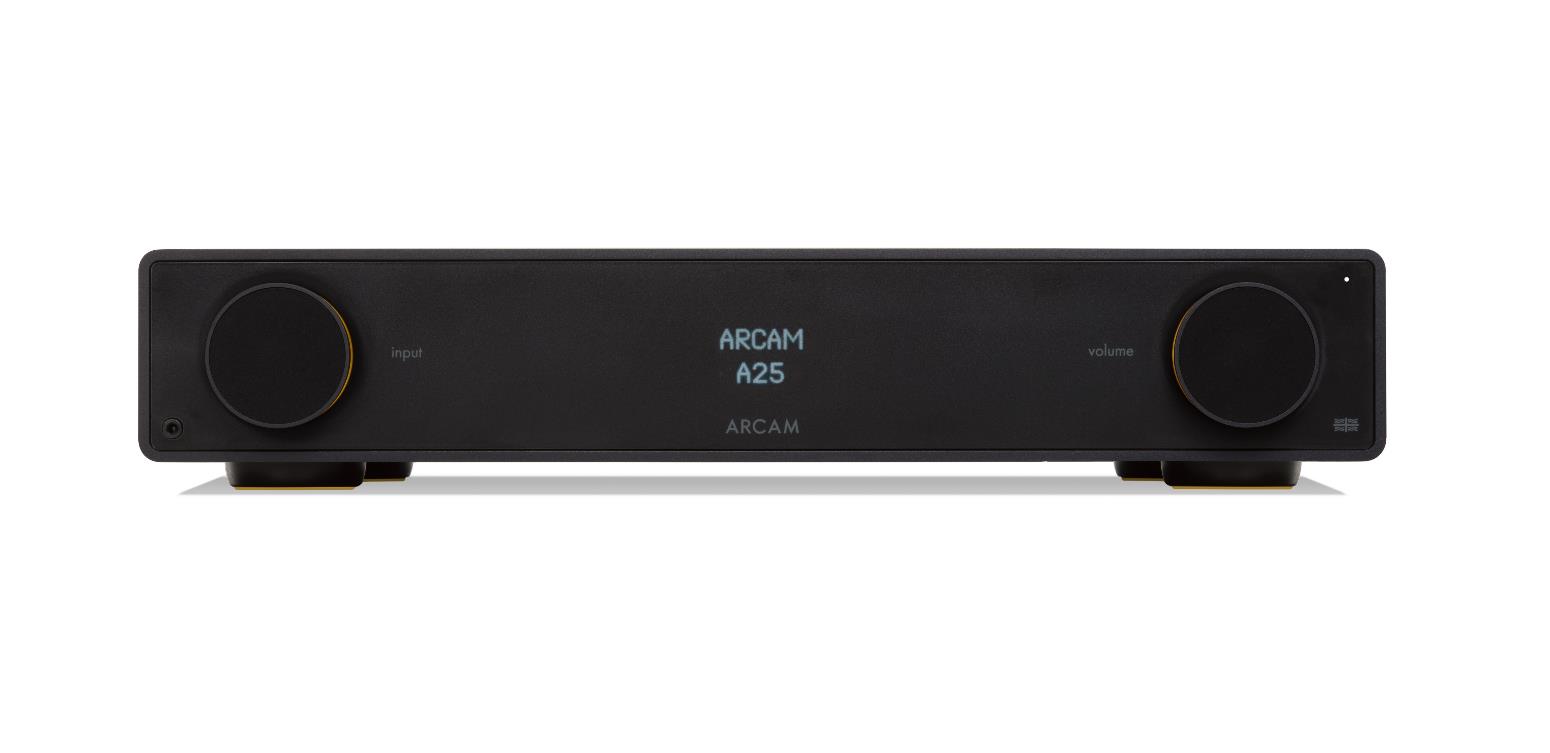 SYSTEM SETTINGS
HALO 
DIM
HALO BRIGHTNESS
HALO
 FULL
HALO 
OFF